FARABİ KURUM KOORDİNATÖRLÜĞÜ BİLGİLENDİRME SUNUMU
1
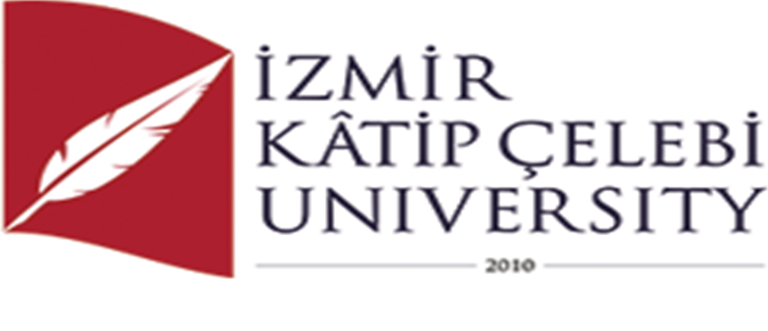 Farabi Değişim Programı Nedir?
2
-"Farabi Değişim Programı" olarak adlandırılan Yükseköğretim Kurumları Arasında Öğrenci ve Öğretim Üyesi Değişim Programı, üniversite ve yüksek teknoloji enstitüleri bünyesinde ön lisans, lisans, yüksek lisans ve doktora düzeyinde eğitim-öğretim yapan yükseköğretim kurumları arasında öğrenci ve öğretim üyesi değişim programıdır.
Amacı ve Süresi?
3
-Farabi Değişim Programı, öğrenci veya öğretim üyelerinin bir veya iki yarıyıl süresince kendi kurumlarının dışında bir yükseköğretim kurumunda eğitim öğretim faaliyetine devam etmelerini amaçlamaktadır. 

-Öğrenciler açısından yeni bir kültürün kazanılması, bilgi ve becerilerin artırılması ve sosyalleşmenin gerçekleşmesine katkı sağlamaktadır.
4
İkili anlaşmalar üniversite bazında yapılır.
İzmir Katip Çelebi Üniversitesinin 
İkili anlaşma çerçevesinde; 
47 Üniversite ile anlaşmamız bulunmaktadır,
Programın idari işleri Dış İlişkiler Ofisine bağlı Farabi Kurum Koordinatörlüğü tarafından yürütülür.
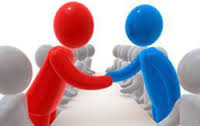 FARABİ KURUM KOORDİNATÖRLÜĞÜ
5
Bilgilendirme,
İkili Anlaşma Protokollerin düzenlenmesi,
İlan, Başvuruların kabulü ve değerlendirmesi,
Teklif Çağrısı hazırlama,
Raporlama,
Dosyalama,
İstatistiklerin tutulması,
Mali hesapların tutulması. 
Gibi konularda çalışmalarını yapmaktadır.
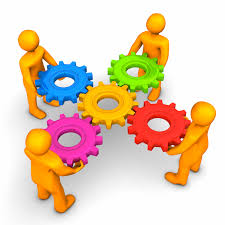 Öğrenci Başvuru Değerlendirmeleri
6
Yükseköğretim Kurumları Arasında Öğrenci ve Öğretim Üyesi Değişimi, Programının Öğrenci Başvuru Şartları başlığını taşıyan ilgili yönetmeliğin 11. maddesi dikkate alınarak başvuru değerlendirmesi yapılır. 
	 Öğrenci başvuru şartları ;
	MADDE 11 – (1) Farabi Değişim Programı öğrencisi olabilmek için başvuran öğrencilerde aranacak asgarî şartlar şunlardır: a) Öğrencinin, örgün eğitim verilen yükseköğretim programlarında kayıtlı ön lisans, lisans, yüksek lisans ve doktora öğrencisi olması, b) Ön lisans ve lisans öğrencilerinin genel akademik not ortalamasının en az 2.0/4 olması, c) Yüksek lisans ve doktora öğrencilerinin genel akademik not ortalamasının en az 2.5/4 olması. 100’lük sistemdeki notların 4’lük sistemdeki karşılıklarında, bu konuya ilişkin YÖK kararları esas alınır.
7
GİDEN ÖĞRENCİ; 
	Aday Öğrenci Başvuru Süreci;
Protokol imzalanan yükseköğretim kurumlarının listesi internet sayfalarında yayınlanır.
İlgili akademik yılın Farabi Değişim Programı çalışma takviminde belirtilen     
       15 günlük ilan süresinin sonunda başvurular başlatılır.
Öğrenci, gitmek istediği yükseköğretim kurumuna başvurmak için, öğrenci bölüm koordinatörünün onayını aldıktan sonra, web sayfasında ki aday başvurusu belgelerini doldurarak,  kayıtlı olduğu Yükseköğretim Kurumu Farabi Kurum Koordinatörlüğüne teslim etmekle yükümlüdür.
Farabi Kurum Koordinatörlüğü tarafından başvuru belgeleri incelenir.
Farabi Kurum Koordinatörlüğü, başvuru belgelerini Farabi Değişim Programı çalışma takvimine veya ilan edilen takvime uygun olarak ilgili tarihlerde anlaşmalı yükseköğretim kurumlarına iletir. 
 Öğrencilerin tercihleri mevcut protokol ile eşleştirilerek Güz/Güz+Bahar başvuru sonuçları, Farabi Değişim Programı çalışma takvimine göre belirlenen tarihlerde ilgili yükseköğretim kurumunun Farabi internet sayfalarında ilan edilir.
GİDEN/GELEN ÖĞRENCİ DERSLER :
8
İlgili bölüm sorumlularının, öğrencilerin kendi yükseköğretim kurumlarında aldıkları veya alacakları dersler nedeniyle ortaya çıkabilecek ders tekrarlarının önlenmesi ve değişim döneminde kendi kurumlarında alacakları derslerle gidecekleri kurumda alacakları derslerin eşleştirilmesi konuları ile öğrencilerin değişim süresince kredi, ders, dönem veya yıl kaybına uğramaması için gerekli tedbirleri almaları gerekir. 
Bu amaçla öğrenciler kredilerin tamamlanmasında ders tekrarlarının önlenmesi amacıyla, gidilen yükseköğretim kurumunun alt ve üst sınıflarından hatta farklı fakültelerden ders alabilir. Değişim Programı Protokolünde derslerin kredileri ile derslerin hangi derslere denk sayılacağı önceden belirlenir.
Denklikler, ilgili akademik birimin yönetim kurulu tarafından onaylanır. Değişim Programından yararlanan öğrencilerin başarılı oldukları dersler, kayıtlı oldukları yükseköğretim kurumlarının ders çizelgelerinde (transkript) yazılı olarak belirtilir.
9
Öğrencilerin kredileri, kayıtlı oldukları yükseköğretim kurumlarında aynı yarıyılda almaları gereken ders yükünden daha az olamaz. Değişimde ders sayısı değil, derslerin kredileri dikkate alınır. 
 Bologna süreci dolayısı ile geçerli olan AKTS- ECTS, Ulusal ders kredisi ise UK olarak belirtilmektedir. Öğrenim Protokolünde yer alan                   alınacak-sayılacak dersler kısmının her ikisinin de ya tamamen ulusal krediye göre yada tamamen AKTS kredisine göre doldurulması ve hangi krediye göre doldurulduğunun belirtilmesi gerekmektedir.
10
Derslerin eşleştirilmesinde, isim, içerik ve kredi açısından tam bir uyum olmayabilir. Tam uyumlu olan derslere öncelik verilerek, farklı isimli aynı içerikli derslerin ya da farklı içerikteki derslerin eşleştirilmesinde bölüm koordinatörü/bölüm başkanından yardım alınabilir.
Yüksek Lisans/Doktora öğrencisi Tez döneminde de Tez Danışmanının ve kayıtlı olduğu üniversitenin uygun görüşü ile başvuruda bulunduğu üniversitenin de kabulü doğrultusunda Farabi öğrencisi olabilir.
Seçilen öğrenci için gidilen kurumda alacağı dersler ve kredilerini açıkça gösteren öğrenim protokolü düzenlenir.
11
Derslere devam zorunluluğu olan Farabi öğrencisi, UBYS sistem izin verildiği için ders seçimi yaparken çakışan dersleri seçebilmektedir. Ders çakışması durumunda ders seçme işi tekrar gözden geçirilerek başka bir bölümden/Fakülteden ders bunularak mazeret formu ile ofise bildirilir. Öğrenci bu dersleri uygun bulduğunu ve takip edeceğini protokolünü hazırlayarak imza ile beyan eder ve kendi üniversitesi kurum koordinatörü ve bölüm koordinatörüne onaylattıktan sonra kabul eden üniversiteye gönderir. Kabul eden üniversite kurum koordinatörü ve bölüm koordinatörü imzaladıktan sonra derslerinin kabul edildiğini taahhüt etmiş olur. 
Öğrenciler, gittikleri yükseköğretim kurumunda almaları gereken derslerden başarısız olmaları durumunda, ilgili dersin tekrarını, öğrenci olarak kayıtlı oldukları yükseköğretim kurumunda yapar.
Öğrenci Farabi yaptığı üniversitede aldığı dersin tekrarını kendi üniversitesinde yapamaz.
NOT: Bölüm Koordinatörlerinin öğrencinin seçtiği dersleri Farabi yönetmeliğine uygunluğunu kontrol ederek imzalamaları gerekmektedir.
12
AKADEMİK TANINIRLIK
Yükseköğretim kurumları, gidilen kurumda geçirilen eğitim-öğretim dönemi faaliyetlerine tam tanınırlık sağlar.
Akademik tanınırlık;
	MADDE 13 – (1) Yükseköğretim kurumları, gidilen kurumda 	geçirilen eğitim-öğretim dönemi faaliyetlerine tam tanınırlık 	sağlar. 	Öğrenim hareketliliği başlamadan önce tanımlanmış 	derslerle 	ilgili program, tüm taraflarca Öğrenim Protokolü 	imzalanması 	suretiyle yazılı olarak teyit edilir. Yükseköğretim 	kurumları, tarafı 	olduğu protokolde belirtilen dersleri tanır ve 	derslerin tanınması konusunda gerekli tedbirleri alır.
13
Öğrenci Bursları; 
(Farabi Yapan öğrenciye kendi Yükseköğretim Kurumu tarafından verilir.) 

Burslu Farabi Değişim Programı öğrencisi olma hakkı kazananlara, 5102 sayılı Yüksek Öğrenim Öğrencilerine Burs, Kredi Verilmesine İlişkin Kanuna göre, Programdan faydalanan öğrencilere   bursun % 70’i 4 ay süre ile aylık olarak  ödenir. Geri kalan burs miktarı, %30 ise birinci dönemin sonunda aldığı transkript  dikkate alınarak ödeme yapılır.
14
BAŞARILAR